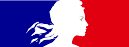 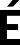 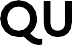 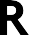 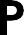 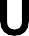 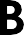 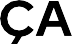 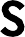 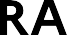 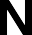 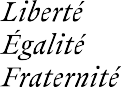 .
LES VOIES  DE FORMATION  APRÈS LE BAC
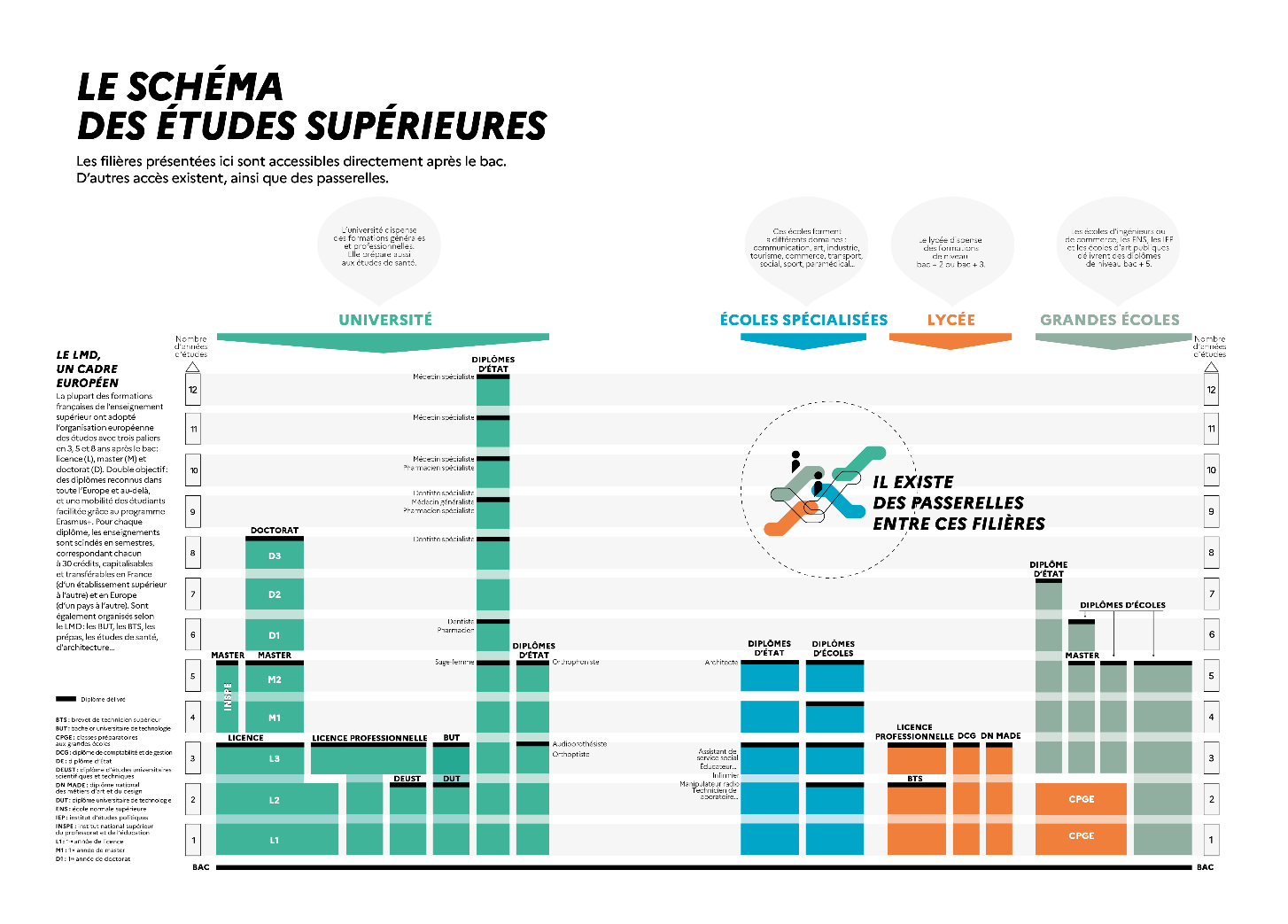 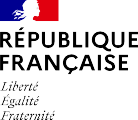 2
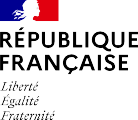 LICENCEhttps://www.u-picardie.fr
Des études en 3 ans à l’université (L1, L2, L3)

 La formation est non sélective pour la plupart des licences (taux accès à 100%). Attention : Certaines licences néanmoins peuvent être à capacités limitées et effectuer une sélection.

Formation qui demande de l’autonomie et de l’organisation personnelle importantes  (20 à 30 heures de cours par semaine-beaucoup de travail personnel).

 Des parcours définis par chaque université avec la validation d’ECTS.
Objectif : entrer en master (M1 puis M2)
3
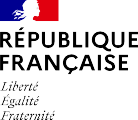 BACHELOR UNIVERSITAIRE DE TECHNOLOGIE (BUT)https://www.iut-amiens.fr
Des études en 3 ans dans un IUT (Institut Universitaire de Technologie).

La formation est sélective. Le rythme de travail est soutenu (entre 35 et 40 heures de cours par semaine).
Objectif : atteindre la polyvalence dans un domaine professionnel.
Le diplôme permet l’accès direct à l’emploi (22 à 26 semaines de stage en entreprise en plus des cours magistraux, des TD et des TP) comme la poursuite d’études.

 Pour candidater à cette formation, il faut s’inscrire et remplir un dossier sur Parcoursup. Un nombre de places en BUT est priorisé pour les bacheliers technologiques. Des poursuites d’études en Master ou dans les grandes écoles  dans le cadre d’admission parallèle.
4
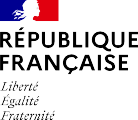 BREVET DE TECHNICIEN SUPÉRIEUR (BTS)
Des études en 2 ans en lycées publics ou privés.

 La formation est sélective. Le rythme de travail est soutenu.
Pas de dépaysement majeur par rapport à l’année de terminale,  mais l’accent est mis sur la professionnalisation dans un domaine  (8 à 16 semaines de stage en plus des cours théoriques et des TP).
Le diplôme correspond à une cible professionnelle précise répondant aux besoins des entreprises.

 Pour candidater à cette formation, il faut s’inscrire et remplir un dossier sur Parcoursup.  Un nombre de places en BTS est priorisé pour les bacheliers professionnels.

 Poursuite d’études possible en licence professionnelle, en licence ou dans les grandes écoles sur concours spécifiques.
5
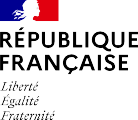 CLASSE PRÉPARATOIRE AUX GRANDES ÉCOLES (CPGE)
Des études en 2 ans au lycée pour préparer au concours d’entrée  et à la formation en Grandes Ecoles.

 La formation est sélective. Le rythme est soutenu  et la charge de travail importante. 

 Pour candidater à cette formation, il faut s’inscrire et remplir un dossier sur Parcoursup.

Une inscription en licence sera également demandée en cours d’année.

3 FILIÈRES : économiques – littéraires - scientifiques
.
CPGE ÉCONOMIQUES
Objectif : écoles supérieures de commerce et de management,  ENS* Cachan (Ecole normale supérieure),…
CPGE LITTÉRAIRES
Objectif : ENS*, IEP**, écoles de commerce et de management,  écoles d’interprétariat et de traduction, écoles de journalisme ou de communication…
CPGE SCIENTIFIQUES
Objectif : écoles d’ingénieurs, écoles vétérinaires, ENS…
Autre formation :  La CPES-CAAP 
Une formation artistique générale en 1 an, qui permet de préparer l’admission  (sur concours ou sur dossier) dans des formations artistiques supérieures. Elle s’adresse à tous ceux ayant obtenu un baccalauréat général, technologique ou professionnel, ayant suivi ou non un enseignement artistique, qui ont le projet d’entrer dans une école d’art ou de design.
*
6
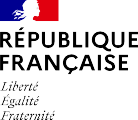 LES FORMATIONS SPÉCIALISÉES
Des écoles publiques et privées
ARCHITECTURE 
AUDIOVISUEL, CINÉMA, ARTS 
 COMMERCE ET MANAGEMENT 
INGÉNIEUR 
INSTITUT D’ÉTUDES POLITIQUES
PARAMÉDICAL (IFSI)
SOCIAL (EFTS)
Les DCG (diplôme de comptabilité et de gestion) 
…

Des études en écoles spécialisées  débouchant sur un diplôme reconnu sur le marché du travail ou un diplôme d’état.
 Pour candidater, il faut s’inscrire et remplir un dossier sur Parcoursup et/ou passer un concours d’entrée spécifique.
.
7
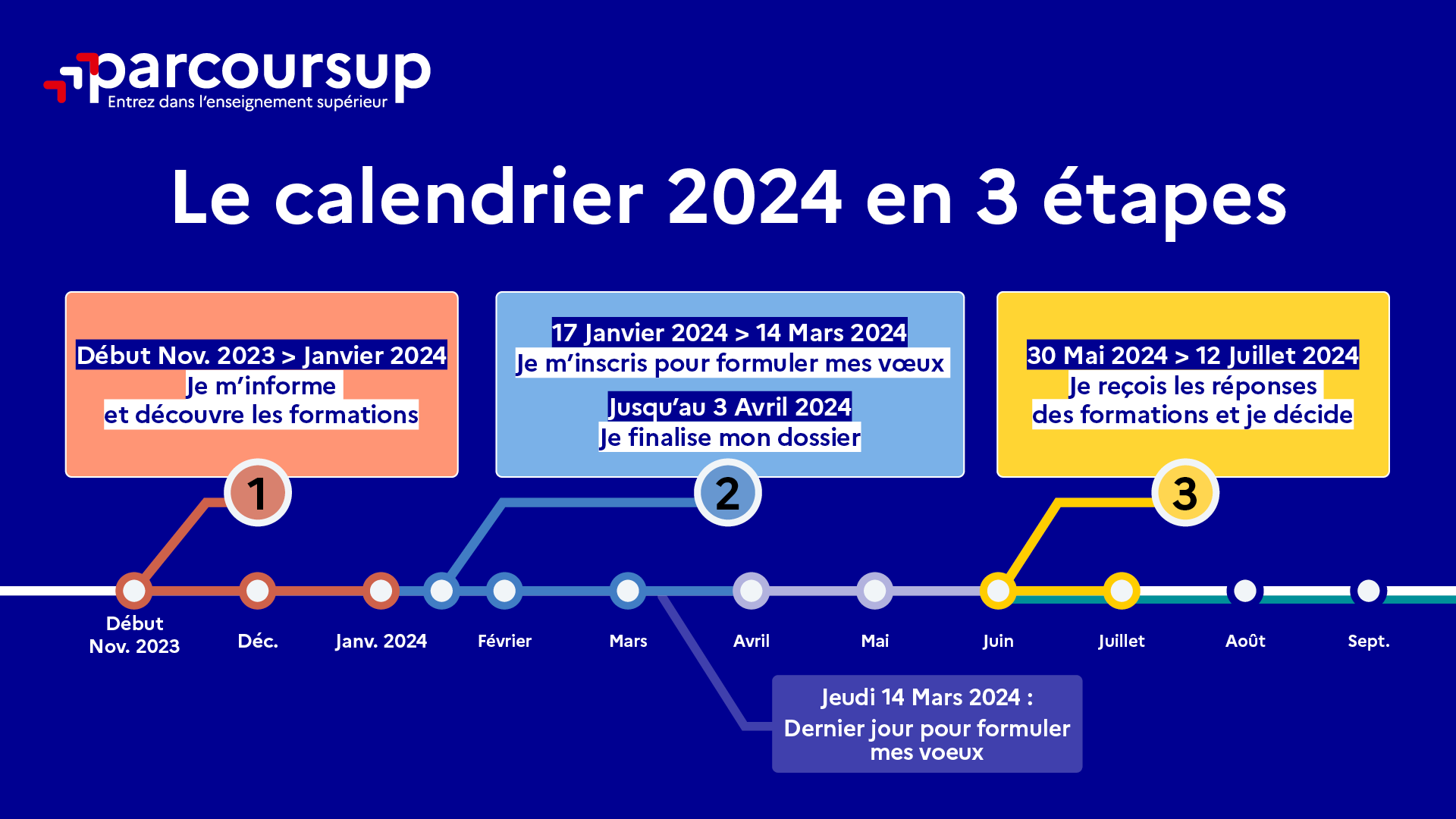 8
28/01/2024
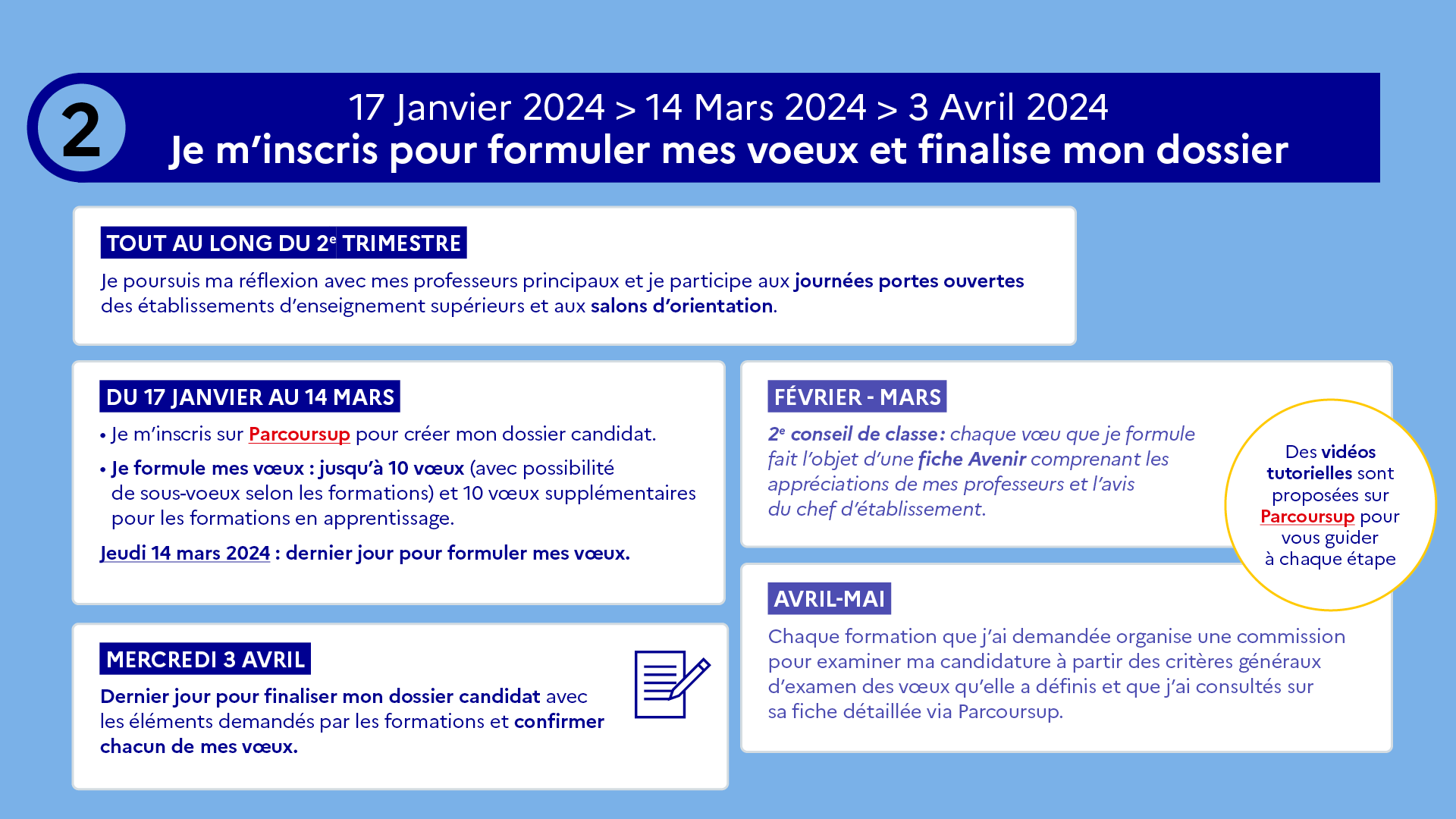 28/01/2024
Saisie des Voeux
2 éléments nécessaires pour s’inscrire: 
 1) adresse mail valide
 2) INE
		



Vérifier les informations renseignées lors de la 1ère connexion!
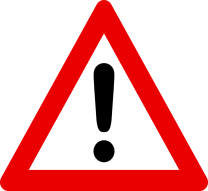 1 vœu= 1 formation dans 1 établissement

Jusqu’à 10 vœux et 10 vœux supplémentaires pour des formations en apprentissage


Possibilité de faire des sous-vœux pour certaines filières (classes prépa, BTS, BUT, école de commerce, d'ingénieurs, IFSI…) avec un maximum de 20 sous-voeux


Les vœux sont formulés librement par les candidats (pas de classement par ordre de priorité) : une réponse pour chaque vœu formulé


La date de formulation du vœu n’est pas prise en compte pour l’examen du dossier 


Chaque formation n’a connaissance que des vœux formulés pour elle (elle ne connait pas les autres vœux formulés  par les candidats)
11
Vœux en apprentissage
Formation en alternance, associant formation pratique chez un employeur et théorique dans un CFA ou établissement (école).

10 vœux en apprentissage

Admission particulière: les candidats sont retenus sous réserve de la signature d’un contrat.

Rq: Les vœux en apprentissage dans le dossier du lycéen sont dans une liste distincte de celle des vœux formulés pour des formations sous statut d’étudiant.
Où peut-on candidater?
= procédure nationale

Je peux candidater sur des formations dans toutes les régions de France.

Sectorisation pour les licences uniquement:
- Priorités académiques (selon la capacité d’accueil)
- Dépend du domicile des parents

Le secteur géographique de chaque licence est indiqué sur Parcoursup.
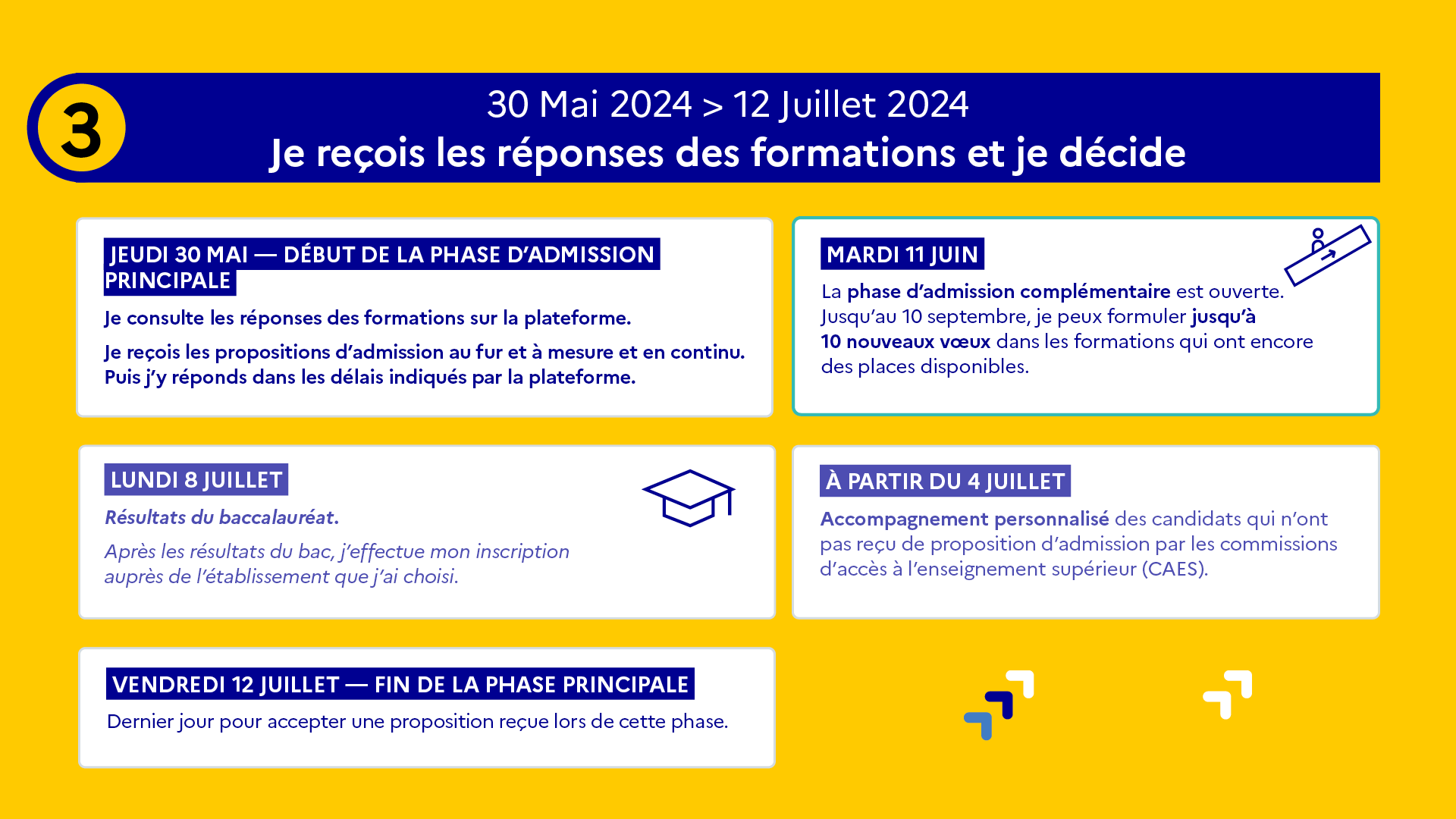 14
28/01/2024
Quelles réponses ? Quels choix ?
Les réponses des formations
Formation sélective (BTS, BUT, classe prépa, IFSI, écoles, …)
OUI (proposition d’admission)
ou
En attente d’une place
ou
Non
Formation non sélective (la plupart des licences)
OUI (proposition d’admission)
ou
OUI-SI* (proposition d’admission)
ou
En attente d’une place
* Oui-si : le candidat est accepté à condition de suivre un parcours de réussite (remise à niveau, tutorat..)
15
Des règles simples
Comment répondre aux propositions d’admission ?
Le lycéen reçoit une seule proposition d’admission et il a des vœux en attente :
Il accepte la proposition (ou y renonce). 
Il peut ensuite indiquer le(s) vœu(x) en attente qu’il souhaite conserver.
S’il accepte définitivement la proposition, cela signifie qu’il renonce à ses autres vœux en attente. 
Il consulte les modalités d’inscription administrative de la formation acceptée

 Le lycéen reçoit plusieurs propositions d’admission et il a des vœux en attente :
Il ne peut accepter qu’une seule proposition à la fois. 
En faisant le choix de la proposition qui a sa préférence, il libère des places pour d’autres candidats en attente.
S’il hésite, il peut accepter une proposition et, pour celles dont les dates limites ne sont pas arrivées à échéance, il peut choisir l’option de les mettre en attente.

 Quand un candidat accepte une formation, il a toujours la possibilité de conserver des vœux 
pour lesquels il est en liste d’attente et qui l’intéressent davantage ! 
Pas d’inquiétude, un message s’affiche !
Les délais de réponse
Pour une proposition reçue le 30 mai 2024 et le 31 mai 2024, vous avez jusqu’au 2 juin 2024 23h59 (heure de Paris) pour répondre

Pour une proposition reçue le 1er juin 2024, vous avez jusqu’au 3 juin 2024 23h59 (heure de Paris) pour répondre

Pour une proposition reçue entre le 2 juin 2024 et le 10 juillet 2024 inclus, vous avez 2 jours pour répondre. Exemple : vous recevez une proposition d’admission le 8 juin 2024 (matin), vous devez y répondre avant le 9 juin 2024 23h59 (heure de Paris).

À noter : du 16 au 23 juin, pendant les épreuves écrites, les délais de réponse aux propositions d’admission sont suspendus pour permettre aux lycéens de se concentrer sur leurs épreuves.

La date limite de réponse est affichée dans votre dossier en face de la proposition d’admission. 

Si un candidat ne répond pas avant la date limite, la proposition d’admission est perdue et proposée à un autre candidat.
Inscription définitive
Après avoir accepté la proposition d’admission, ne pas oublier d’effectuer son inscription administrative dans l’établissement de son choix.

Formalités propres à chaque établissement !
Aides financières
Dossier Social Etudiant 
Les dossiers doivent être déposés
 du 1er Mars au 31 mai 2024  

Dossier unique permettant aux lycéens de faire leur demande de bourse et/ou de logement en ligne. 
Le lien existe dans Parcoursup.

Se connecter sur:
https://www.messervices.etudiant.gouv.fr
Conseils pour aborder sereinement Parcoursup
Prendre connaissance du calendrier 2024, des modalités de fonctionnement de la plateforme et des vidéos tutos pour vous familiariser avec la procédure


Ne pas attendre la dernière minute pour préparer votre projet d’orientation : explorez le moteur de recherche des formations, consultez les fiches des formations qui vous intéressent et aidez vous des chiffres clés


Faites les vœux pour des formations qui vous intéressent, ne vous autocensurez pas, pensez à diversifier vos vœux et évitez de ne formuler qu’un seul vœu


Ne restez pas seuls avec vos questions : échangez au sein de votre lycée avec les professeurs principaux et prenez rdv avec un Psy EN au lycée ou au CIO
Des services pour vous informer et répondre à vos questions tout au long de la procédure
Le numéro vert (à partir du 17 janvier 2024) :  0 800 400 070 
 La messagerie contact  et la foire aux questions depuis le dossier Parcoursup

Des vidéos tutorielles sur Parcoursup
https://www.parcoursup.gouv.fr/nos-tutos-en-video

Les dates des portes ouvertes sont inscrites sur Parcoursup.

Portes ouvertes : 10 Février 2024 (IUT, UPJV Amiens).
21
Des outils pour préparer votre projet d’orientation
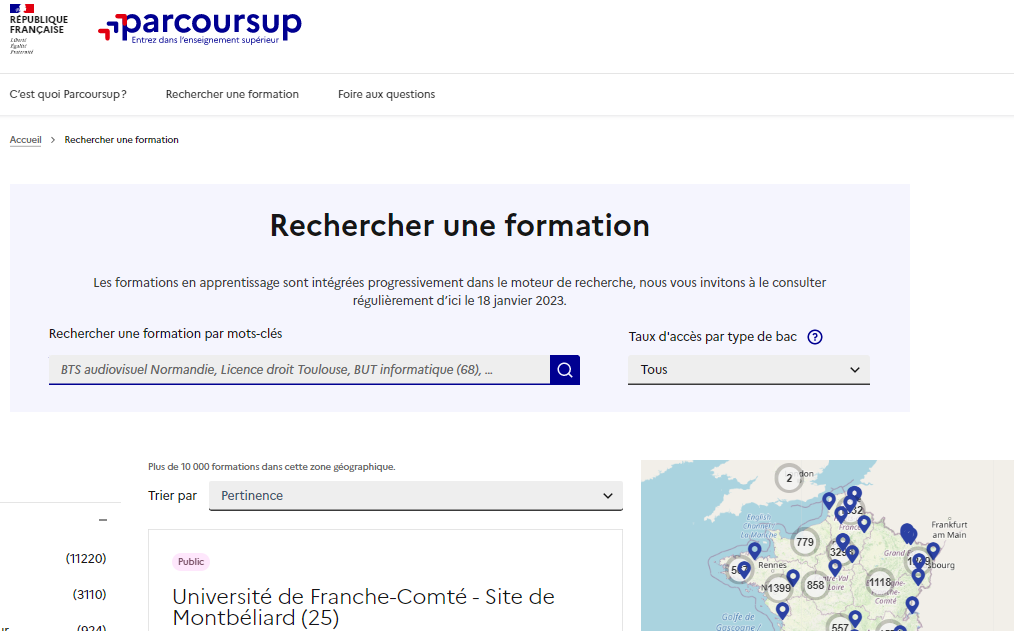 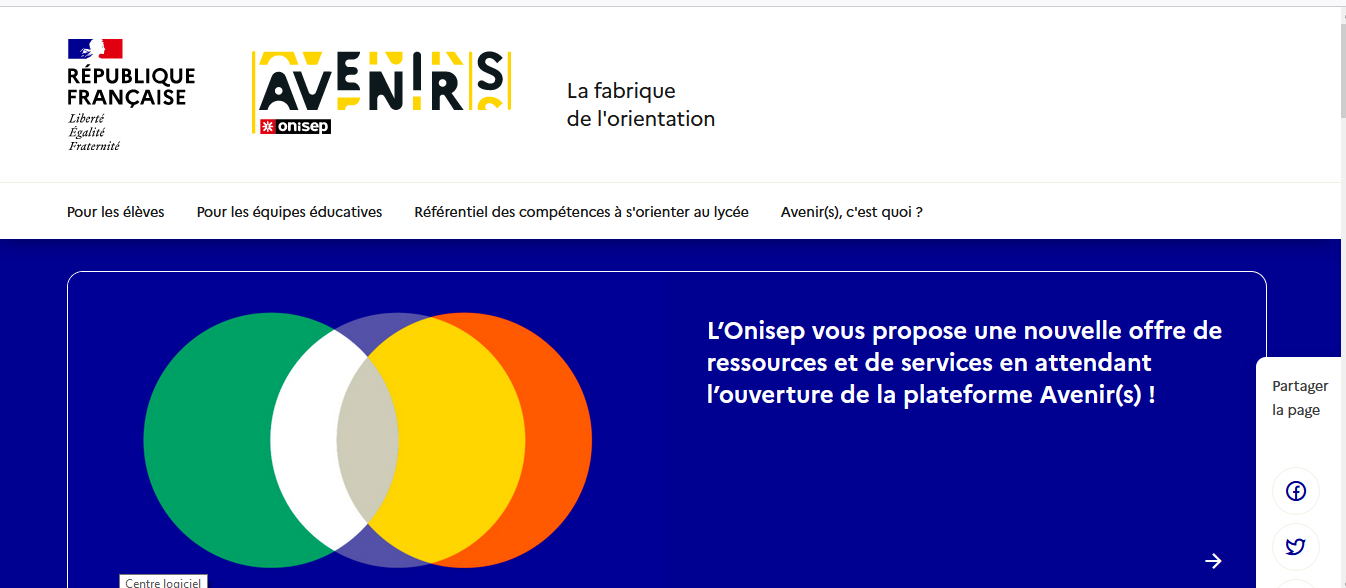 Avenirs.onisep.fr
Retrouvez toutes les informations sélectionnées par l’Onisep sur les filières, les formations, les métiers
Parcoursup.fr :  
Le moteur de recherche Parcoursup 
un accès vers d’autres sites numériques d’aide à l’orientation et un lien vers le site de votre Région
22
Permanence de Mme Kozaric, Psychologue de l’Education nationale EDOAu lycée : le jeudi après-midi et le vendredi matin. Les RDV se prennent à la vie scolaire.OUAu point d’accueil à Albert :le mardi journée 61, rue de Birmingham à Albert. RDV au 0322641144.Permanence la 1ere semaine des vacances de Février.
Merci de votre attention
24